«Социо-игровые подходы в организации образовательного процесса в логике  ФГОС ДО»
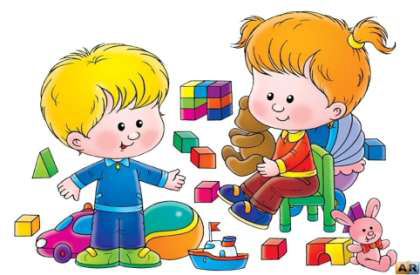 Социо-игровая технология – это развитиеребёнка в игровом общении со сверстниками
Применение социоигровой технологии способствует реализации
потребности детей в движении, сохранению их психологического
здоровья, а также формированию коммуникативных навыков у
дошкольников.
Социо-игровая педагогика, или социо-игровой стиль обучения, или
педагогика настроения основана на принципе организации занятий
как игры – жизни между микрогруппами детей (малыми 
социумами).
В микрогруппах дети либо уже связаны совместными играми, общим
опытом жизни, либо эти связи самостоятельно быстро устанавливаются. А
всё это является плодотворной почвой для того, чтобы знания можно было
передавать друг другу, помогать приятелю и поддерживать его.
Основные условия
Движение - под любым предлогом. Чтобы могли
они двигаться, договариваться, предполагать и располагать,
и по-своему понимать. Чтобы сохранить каждого ребёнка
как человека говорящего (другим людям), слушающего
(других людей), действующего (вместе с другими).
Работа малыми группами 3-6 человек
Во всех видах деятельности идти от возможностей
детей.
Открыть широкий путь игре.
Не навязывать детям свои представления, а создавать
условия для высказывания детьми  собственных
представлений.
Принципы работы с детьми
Воспитатель – равноправный партнёр. Он умеет интересно играть,
        организует игры, выдумывает их.
Снятие судейской роли с педагога и передача её детям предопределяет снятие страха ошибки у детей.
 Свобода и самостоятельность в выборе детьми знаний, умений и навыков. Свобода не означает вседозволенность. Это подчинение своих действий общим правилам.
Смена мизансцены, то есть обстановки, когда дети могут общаться в разных уголках группы.
Ориентация на индивидуальные открытия. Дети становятся соучастниками игры.
Преодоление трудностей. У детей не вызывает интереса то, что и просто, а что трудно – то интересно.
Движение и активность.
Жизнь детей в малых группах, в основном шестёрках, бывает в четвёрках и тройках.
Принцип полифонии. За 133-мя зайцами погонишься, глядишь, и
наловишь с десяток.
Группы игровых заданий
1. Игры-задания для рабочего настроя.
2. Игры для социо-игрового приобщения к делу, во
время выполнения которых выстраиваются деловые
взаимоотношения педагога с детьми, и детей друг с
другом.
3. Игровые разминки – объединяются своей всеобщей
доступностью, быстро возникающей азартностью и
смешным, несерьёзным выигрышем. В них
доминирует механизм деятельного и психологически
эффективного отдыха.
4. Задания для творческого самоутверждения – это
задания, выполнение которых подразумевает
художественно-исполнительский результат.